Tumorplegie – Zwischen Akutoperation und diagnostischer Abklärung
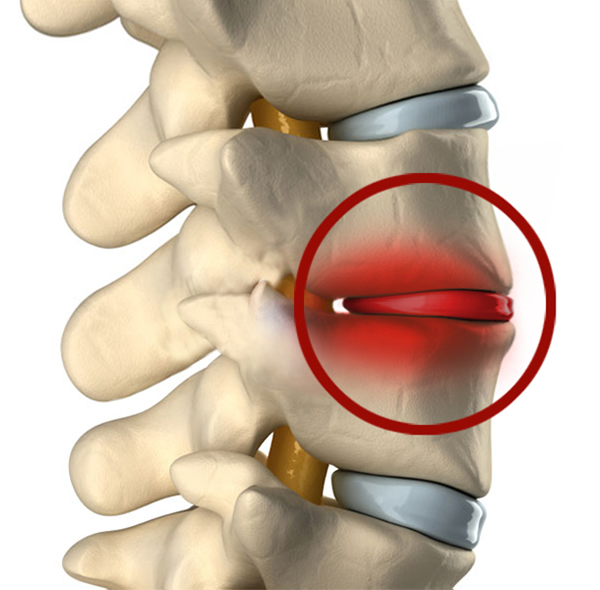 Michael Götzen, LKH Feldkirch
Inzidenz
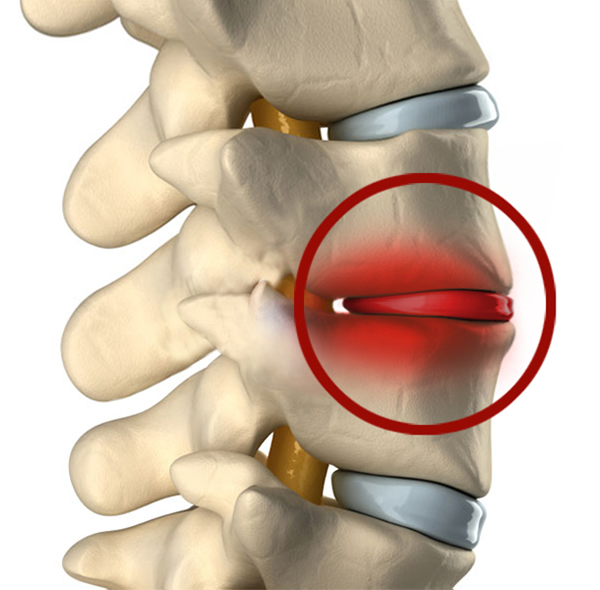 70% aller Krebspatienten haben Wirbelsäulenmetastasen
20-30% benötigen eine chirurgische Therapie
Yoshihara H, Yneoka D. Trends in the surgical treatment for spinal metastasis and the in-hospital patient outcomes in the United States from 2000 to 2009. Spine J. 2014;14:1844-9.
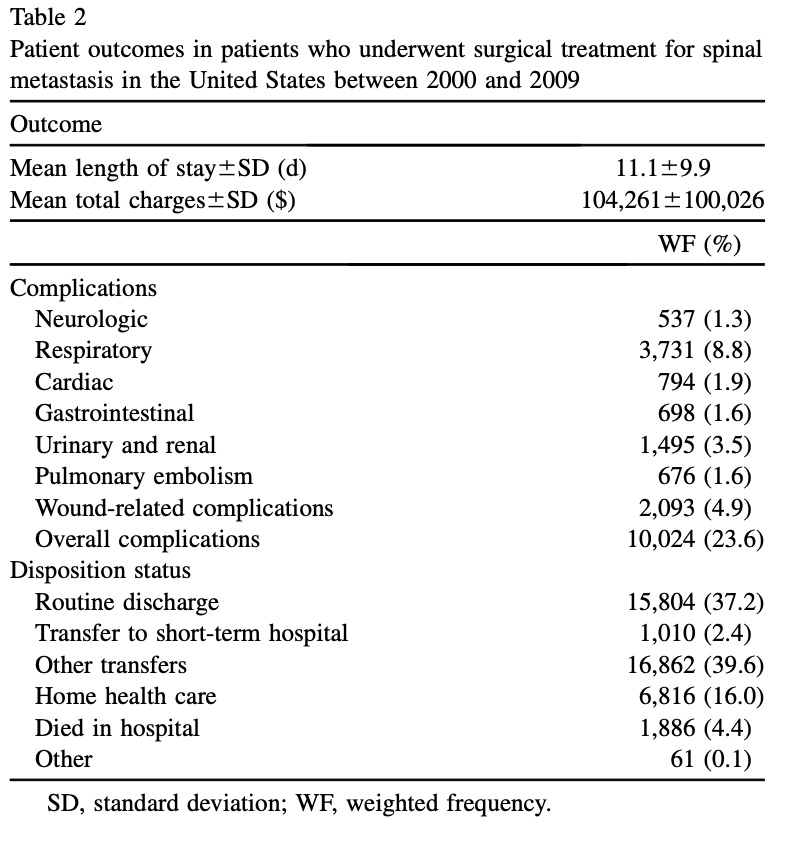 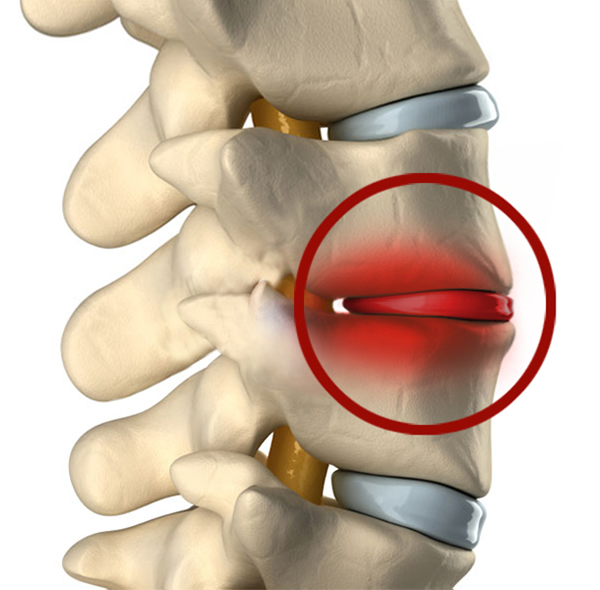 Frail Patient
Diagnose WS -Tumor ohne Diagnostik ?
Frühzeitige OP?
Welche Therapie
NOMS: Entscheidungshilfe Welche Therapie
Wann?
Wen?
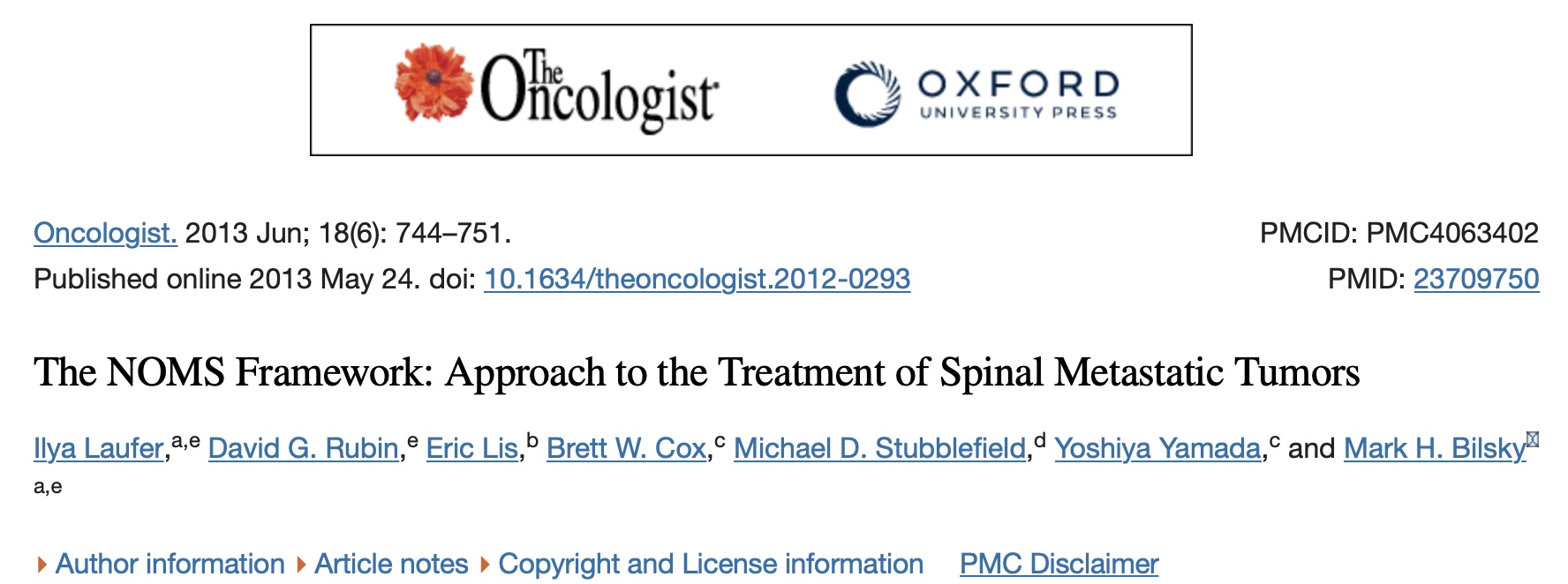 Chirurgische Behandlungsmöglichkeiten
Scores/Algorithmen
SINS Score: Stabilität
Tokuhashi
Tomita
Bauer
van der Linden 
Normogramm Skeletal Oncology Research Group (SORG): Survival
Kurativ: En Bloc Resektion
Palliation
Bestrahlung
Radiofrequenz Ablation
Augmentation mit PMMA
Stabilisierung 
Dekompression
Kombination
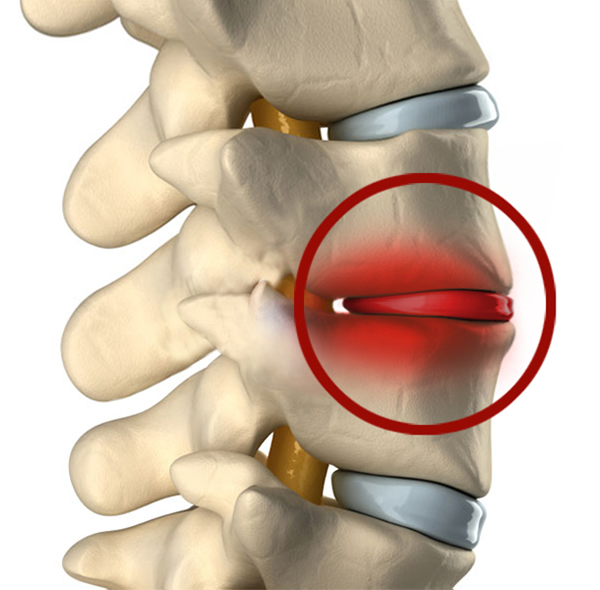 Nur bedingt aussagekräftig für Überlebenszeit (SORG am besten)
Behandlung bleibt individuelle Entscheidung
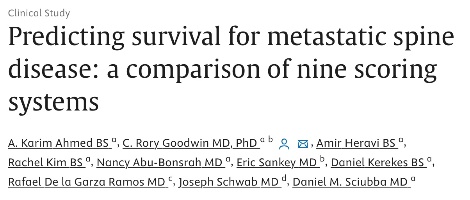 Wen?
Survival nach OP-Sorg Normogramm
Primary tumor type 1 = lymphoma, breast cancer, multiple myeloma, kidney cancer, prostate cancer, or thyroid cancer

Primary tumor type 2 = lung cancer, colon cancer, rectal cancer, bladder cancer, esophageal cancer, liver cancer, melanoma, gastric cancer, or other cancers.
100 Punkte
85% 1-Jahres-Überlebensrate
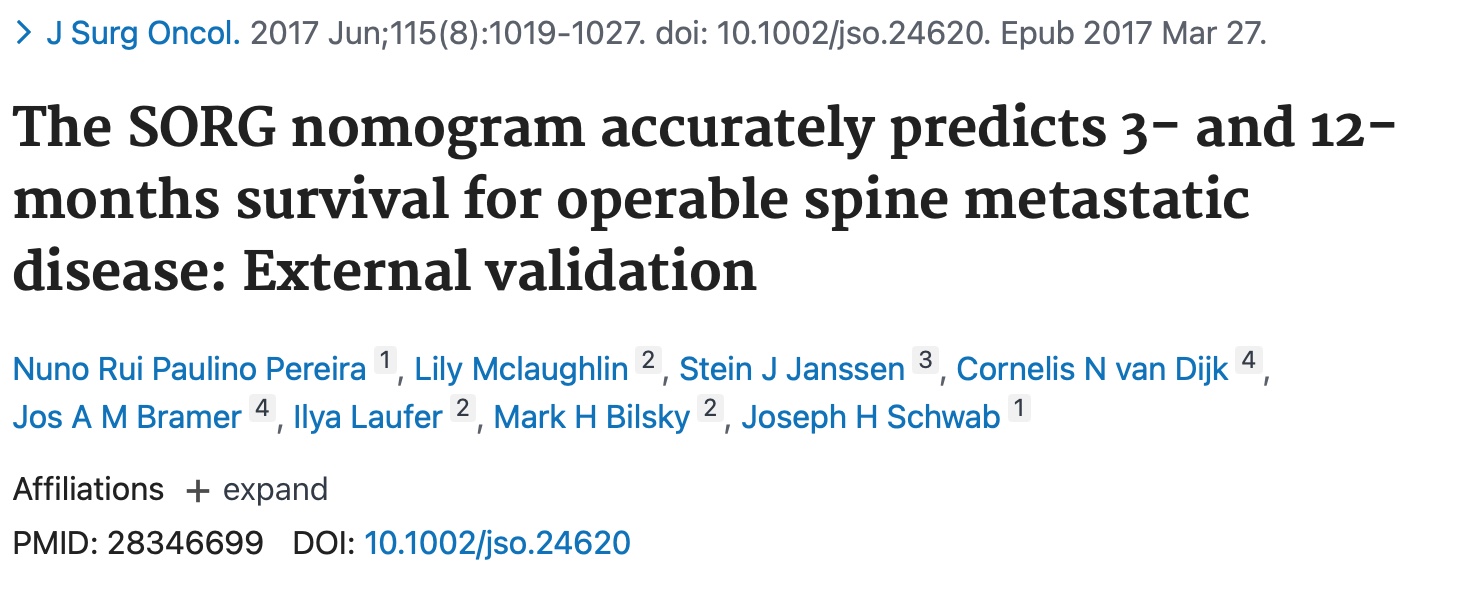 Wann?
n=36
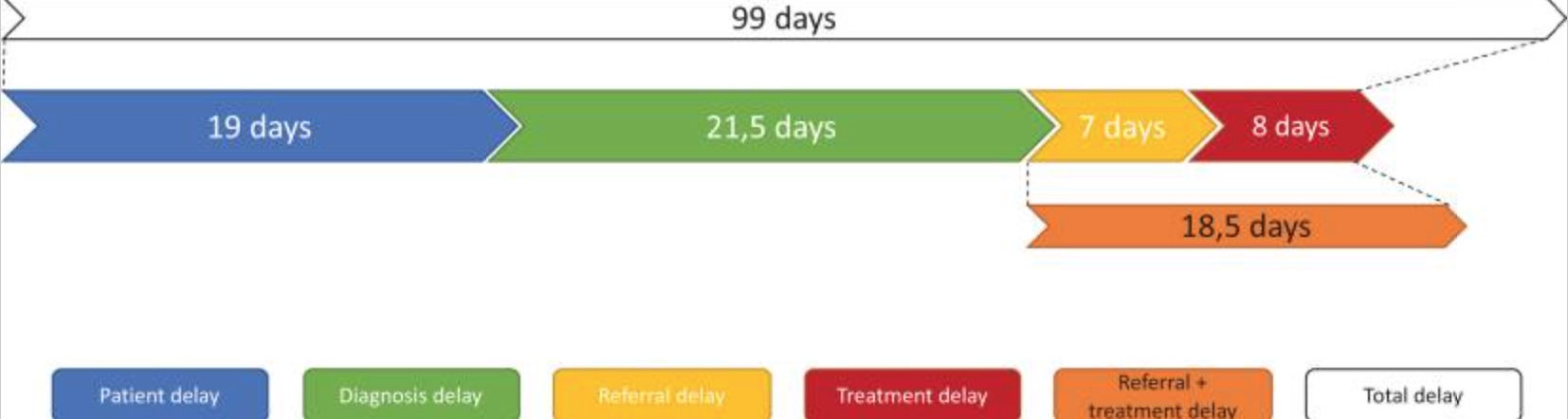 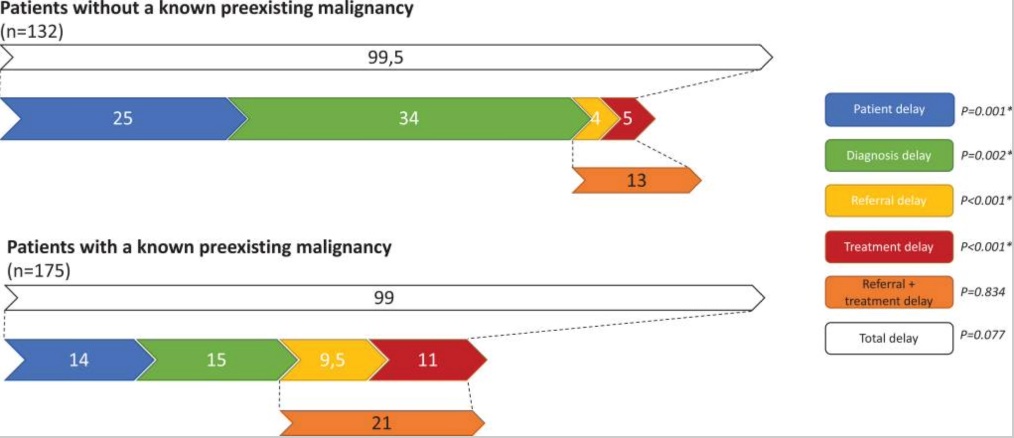 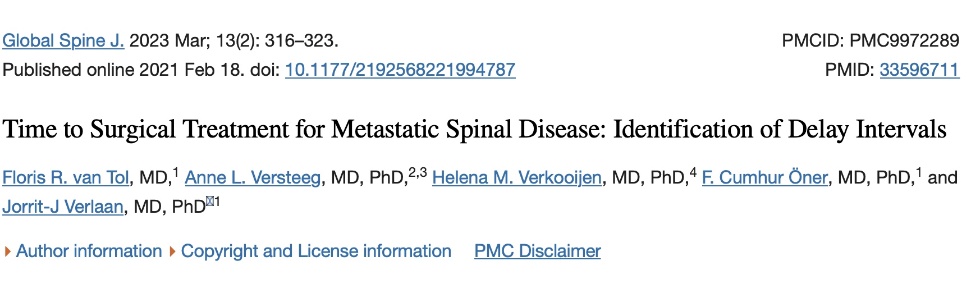 Zusammenfassung
Spinale Metastasen sind häufig
Es gibt mehrere Entscheidungshilfen:
Wie wir operieren
Wen wir operieren: Survival > 3 Monate
Wann wir operieren:
Akut vs. Subkut vs. Elektiv ist schwierig zu entscheiden, beeinflusst aber indirekt das Wie und Wen
Fallbeispiel: 72 M
Ergebnis Histologie Stanze: gering differenziertes Adeno CA Lunge
Fallbeispiel
Männlich 71 Jahre
St. n. NPL Bronchi
Seit 1.11.23 Cervicalgie
MRT 16.11.23
Erstvorstellung Orthopädie 17.11.23
Staging CT 17.11.23
Stanzbiopsie Sternum 30.11.23
Histologie Sternum 19.12.23
Tumorboard 8.12.23
OP 11.12.23
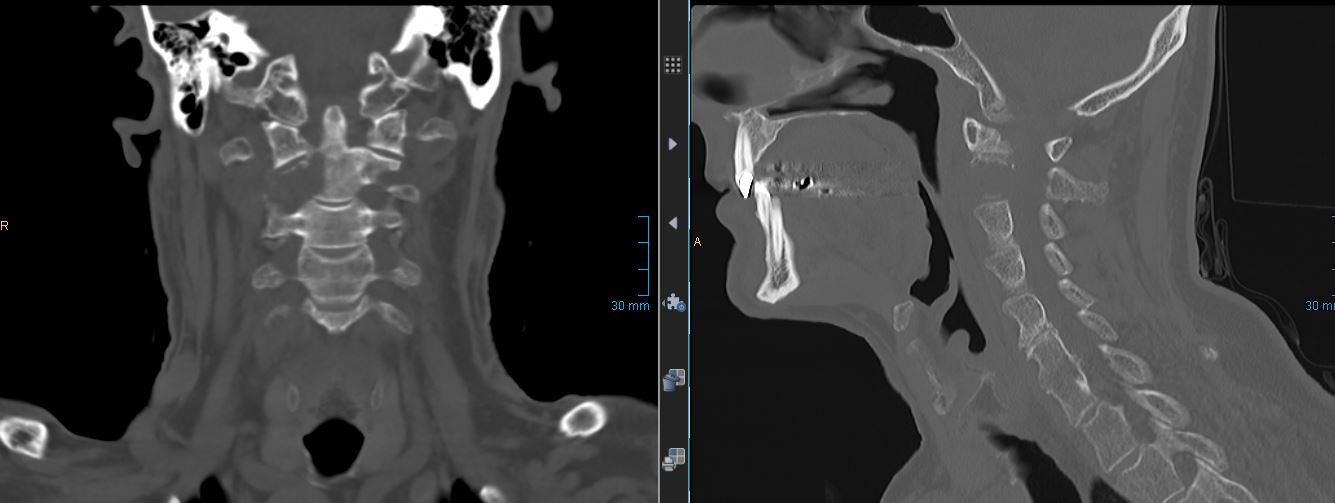 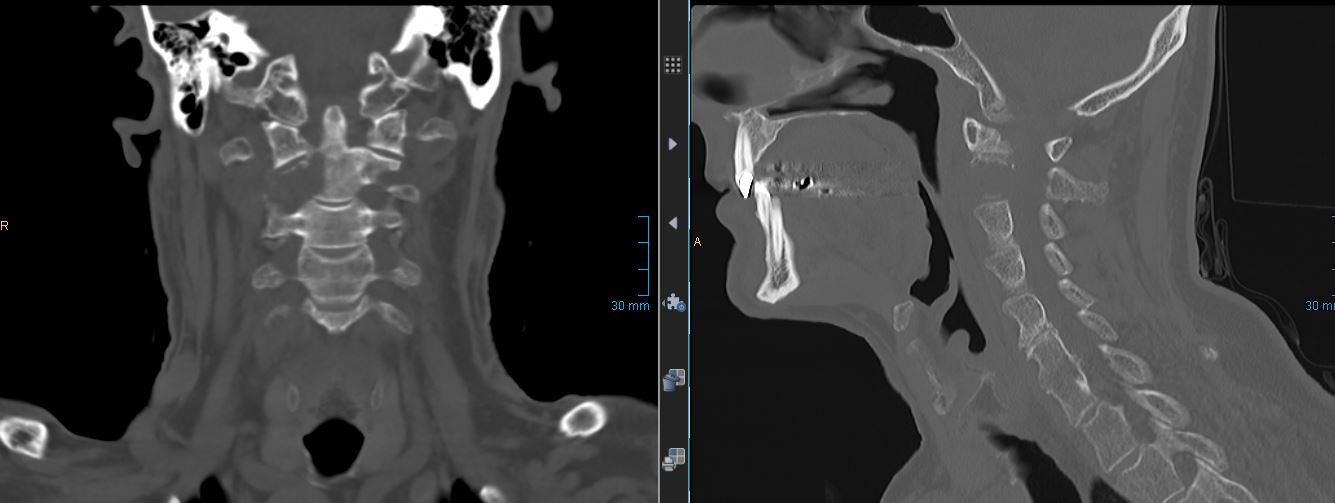